Welcome to Multimedia Class
09-Nov-19
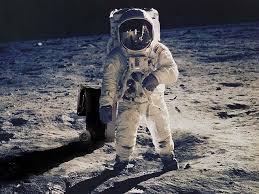 Identity
09-Nov-19
English 1st Paper
Class : 11-12
Unit : 1
Lesson : 3
Time : 50min
Mir Mamunur Rahman
Teacher
Govt. Shahid M. Monsur Ali Degree College
Altafnagar, Dupchanchia,Bogura
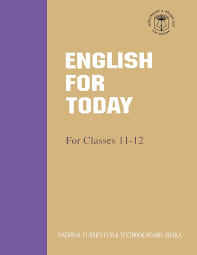 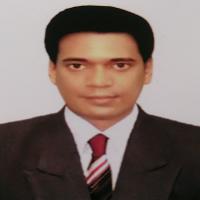 Look at the following pictures
09-Nov-19
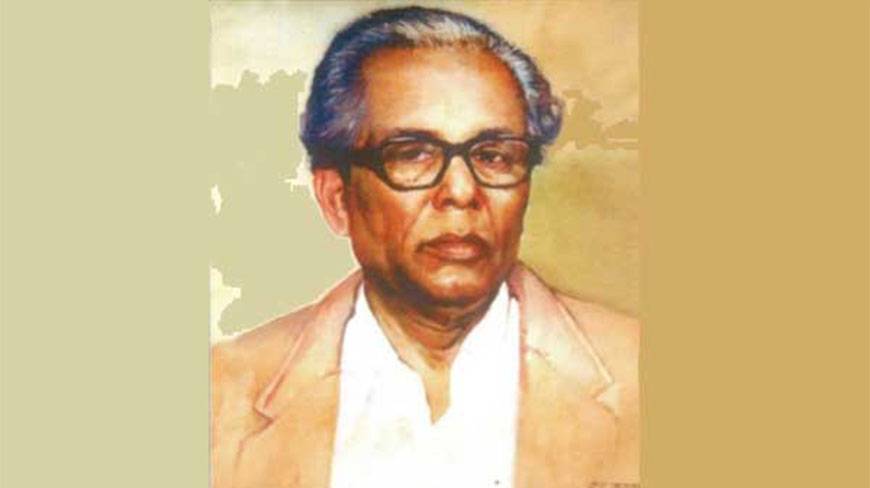 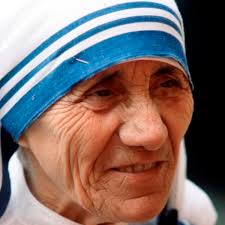 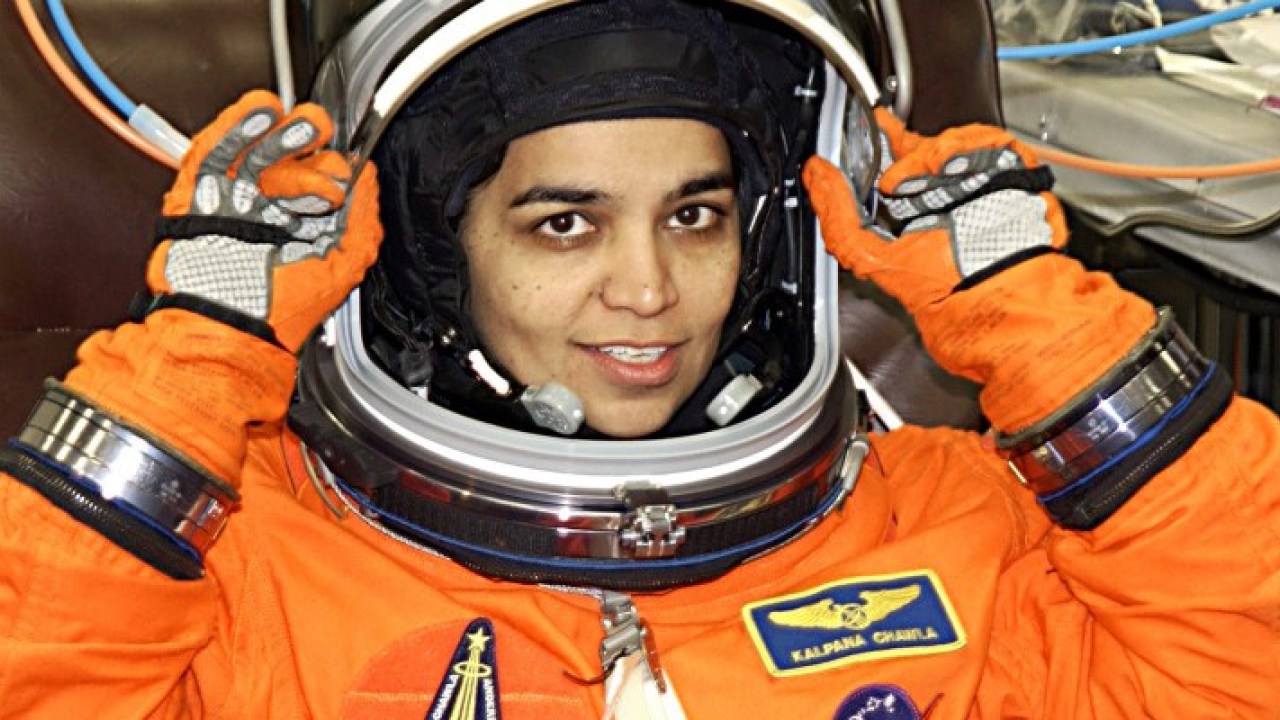 Mother Teresa
Zainul Abedin
Kalpana Chawla
Why are they famous for ?
Who is an astronaut out of them ?
09-Nov-19
Today our topic is
Two Women
“ Kalpana Chawla”
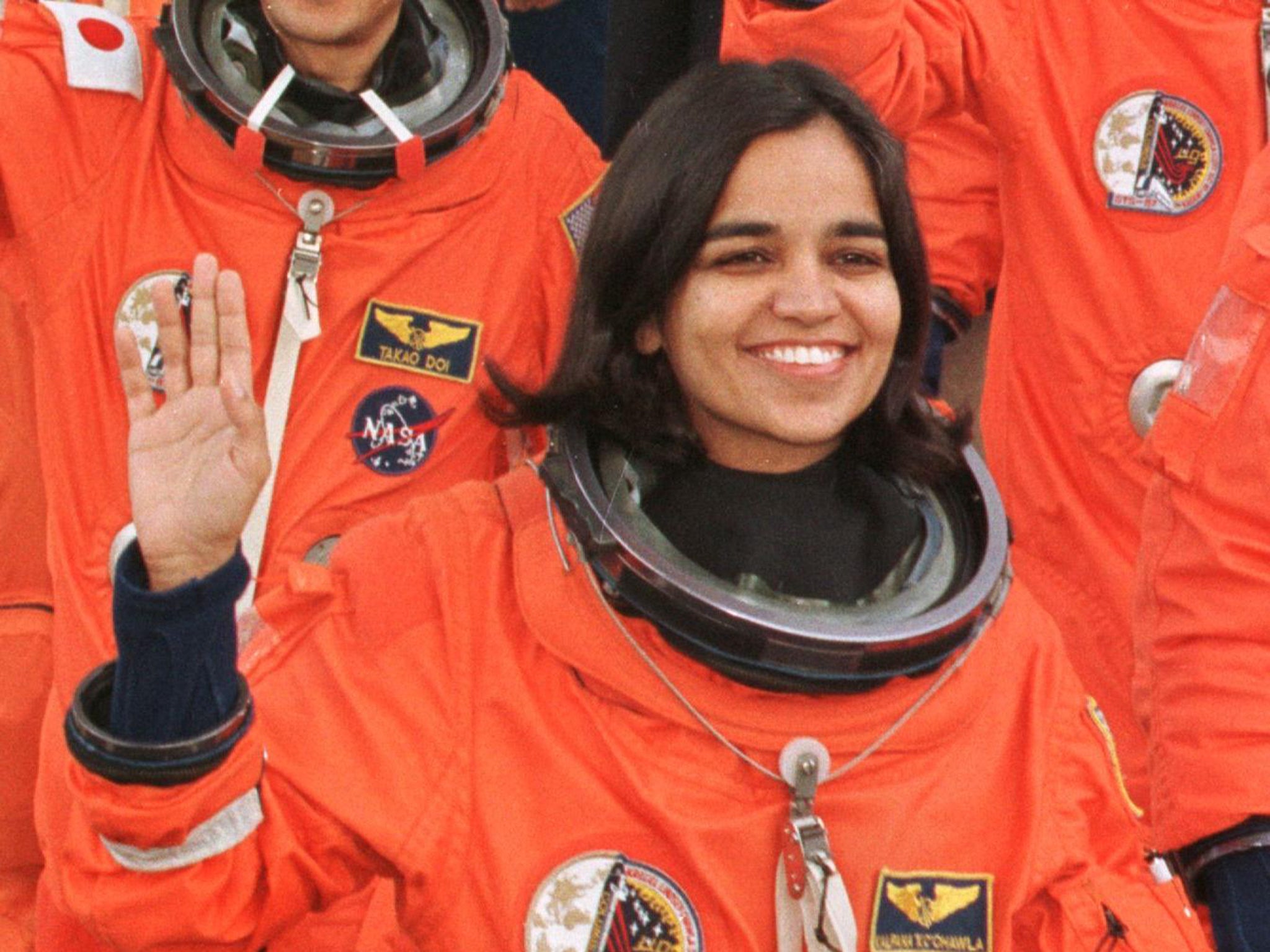 Unit : 1
Lesson : 3
Page no : 12-13
Time :50 mins.
Learning Outcomes
09-Nov-19
After we have studied this TEXT , we will be able to
Infer meanings from the context
Answer the questions
Complete the flow-chart
Choose the best answer 
Write a paragraph on “The achievement of a famous woman”
Key Words
09-Nov-19
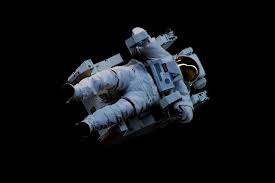 Space person
Astronaut (N.)
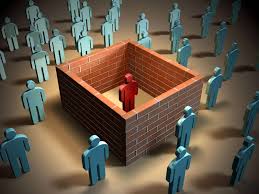 Separate
Disintegrate (V.)
Key Words
09-Nov-19
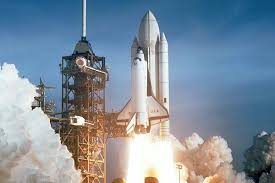 Space shuttle (N.)
Space ship
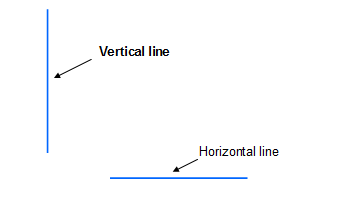 Vertical (Adj.)
Straight up
Individual Work
09-Nov-19
Read the text silently & answer the questions that follow
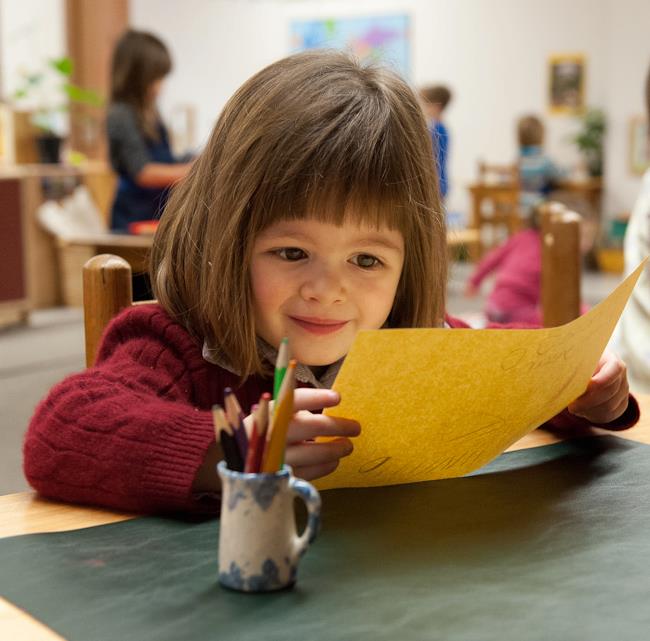 Birth of Kalpana Chawla
09-Nov-19
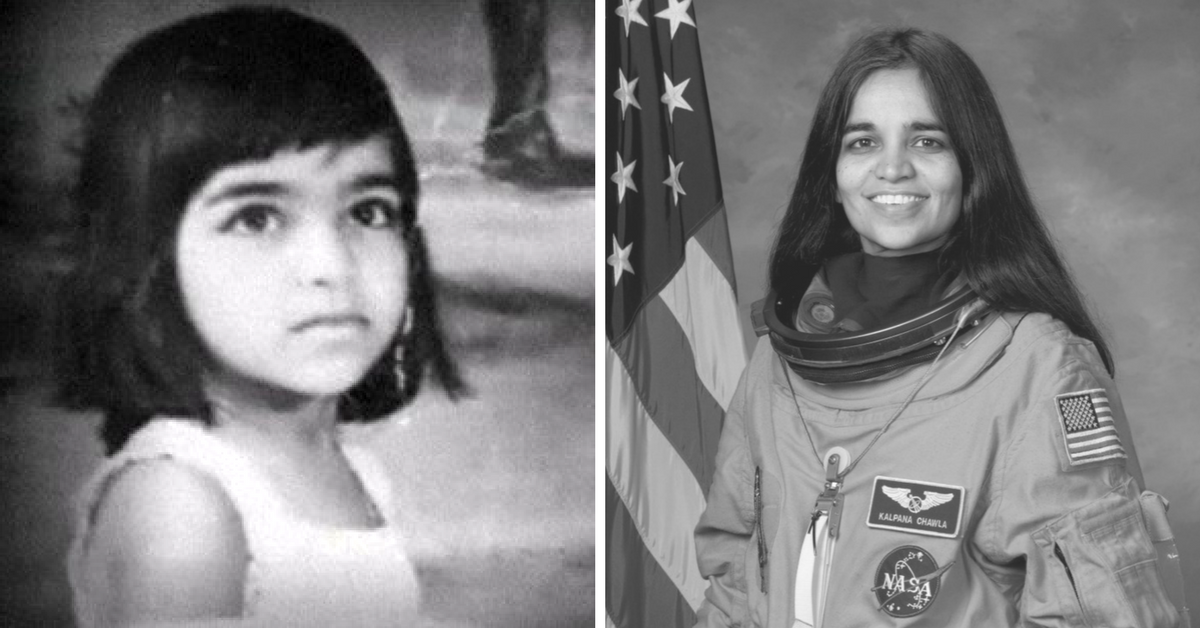 Chawla was born in Karnal , India , on 17 March , 1962 .
Secondary Education of Chawla
09-Nov-19
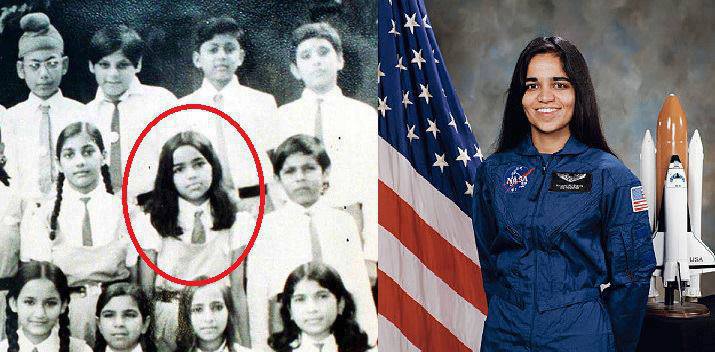 Chawla completed her earlier schooling at Tagore Baal Niketan Senior Secondary School , Karnal .
Education of Kalpana Chawla
09-Nov-19
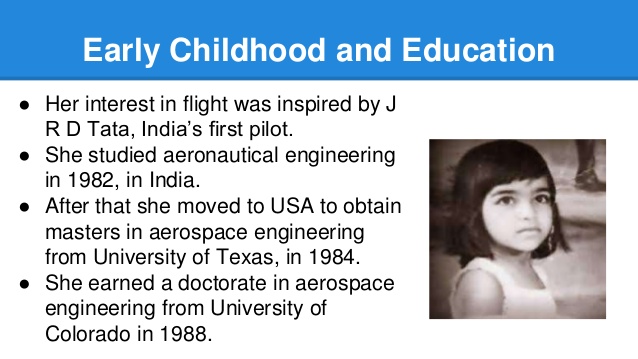 Pair Work
09-Nov-19
1. Q . What do you know about the birth of Kalpana Chawla ?
1. Ans:  Chawla was born in Karnal , India , on 17 March , 1962 .
2. Q . Where did Chawla complete her earlier schooling ?
2. Ans: Chawla completed her earlier schooling at Tagore Baal Niketan Senior Secondary School , Karnal .
3. Q . From where Chawla completed her graduation ?
3. Ans:  From Punjab Engineering College , India , in 1982 .
4. Q . When did Chawla do her Ph.D. Degree ?
4. Ans:  Chawla did her Ph.D. in Aerospace Engineering in 1988 from the University of Colorado .
Master’s Degree of Chawla
09-Nov-19
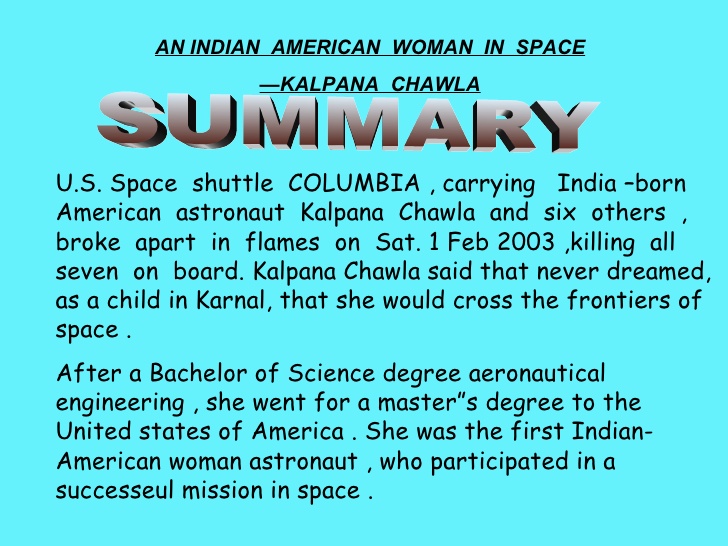 Obtained Master’s Degree in Aerospace engineering in 1984 .
U.S. citizenship of Chawla
09-Nov-19
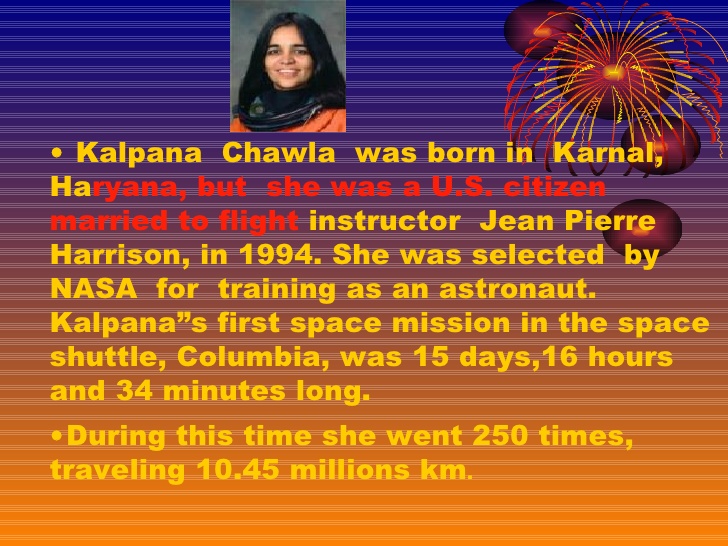 Chawla got U.S. citizenship in 1991
09-Nov-19
Chawla as a NASA astronaut
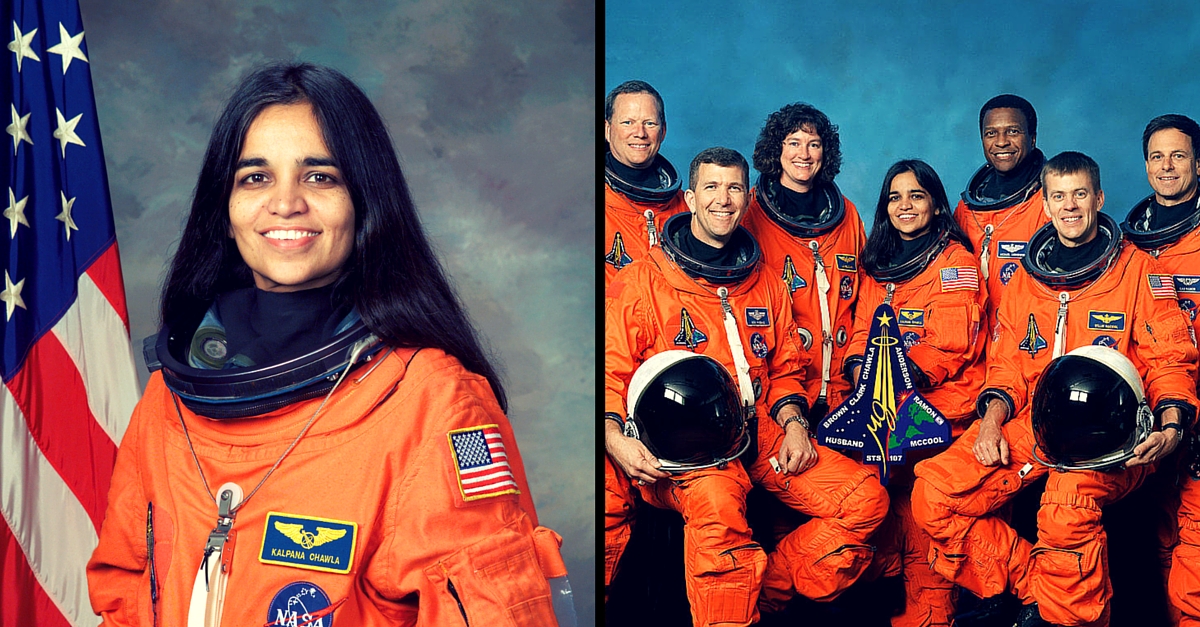 Chawla started her career as a NASA astronaut in 1995
Death of Chawla
09-Nov-19
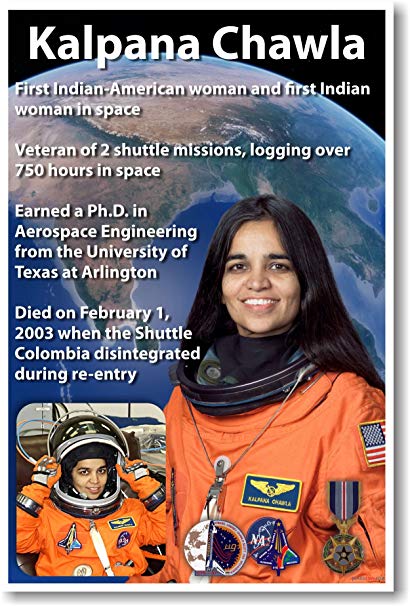 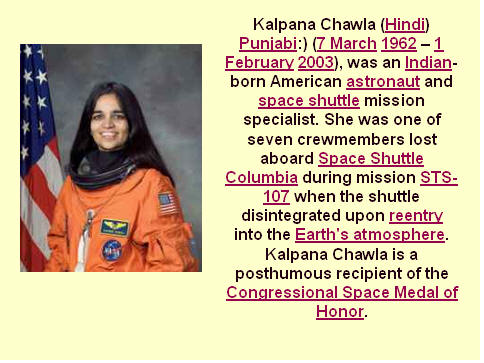 Died after a 16 day scientific mission in space on 1 February 2003
Group Work
09-Nov-19
Read the text silently & make short notes in each of the boxes in the flow-chart showing the life history of Kalpana Chawla .
1. Born on 17 March 1962 in Carnal , India
2. Graduated in Aeronautical Engineering in 1982
3. Obtained Master’s Degree in Aerospace engineering in 1984
4. Got U.S. citizenship in 1991
5. Started her career as a NASA astronaut in 1995
6. Died after a 16 day scientific mission in space on 1 February 2003
Evaluation
09-Nov-19
1. Chawla was selected in 2000 for ----- mission .                                                                                  (a) STS 87     (b) STS 107      (c) CFD         (d) STS 100
2. When did she start her last mission ? At the age of                                                             (a) 42        (b) 40       (c) 41           (d) 43
3.  In her first space mission , Kalpana travelled for------                                                                                    (a) 10.67 million miles                           (b) 6.5 million miles                                                    (c) 250 times around the Earth             (d) about 15 days
4. What does the word complete in the passage refer to ?                                                               (a) realize      (b) finish       (c) attain        (d) obtain
Home Work
09-Nov-19
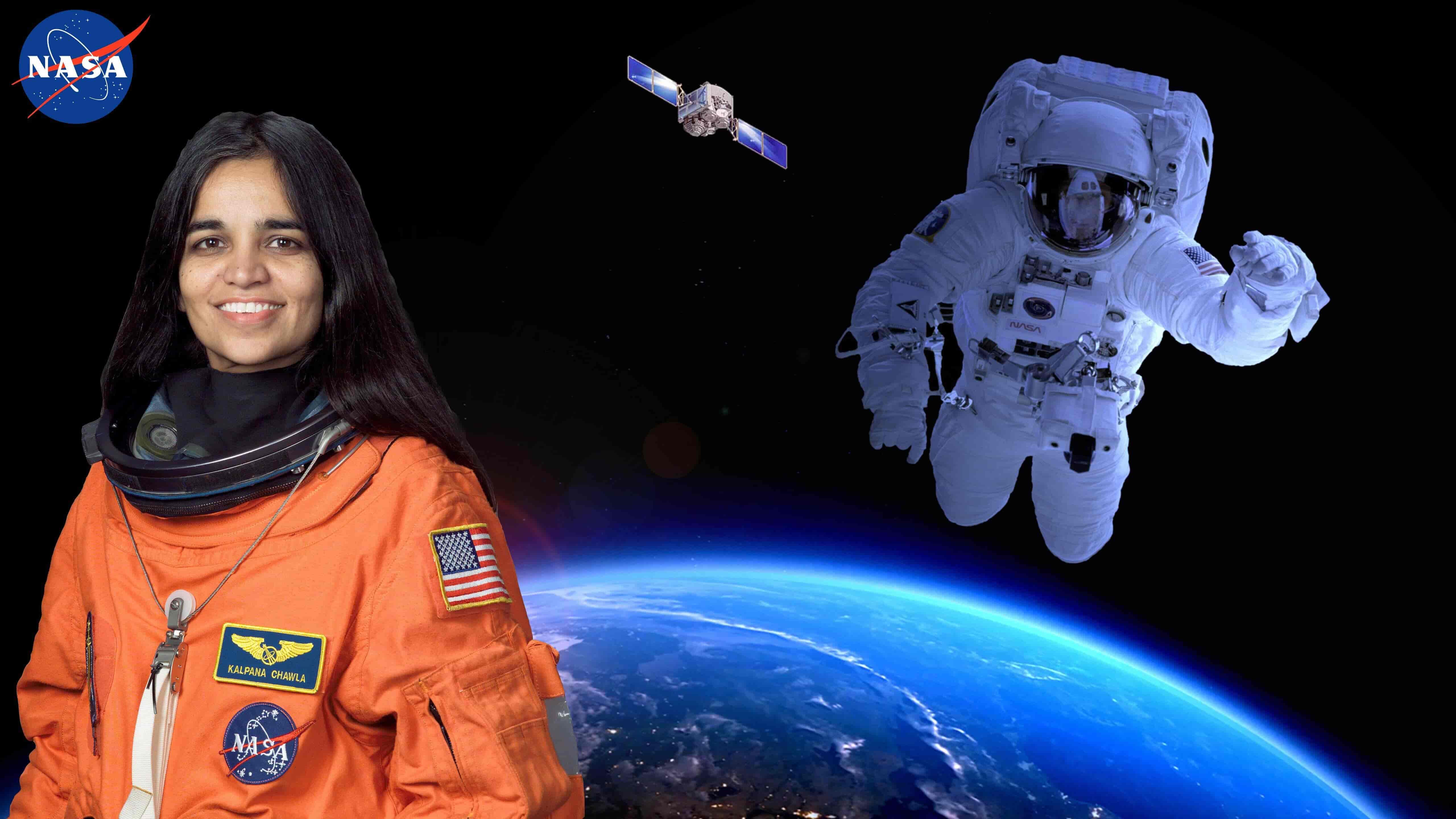 Write a paragraph on “ The Achievements of a famous Woman ”
09-Nov-19
No more Today
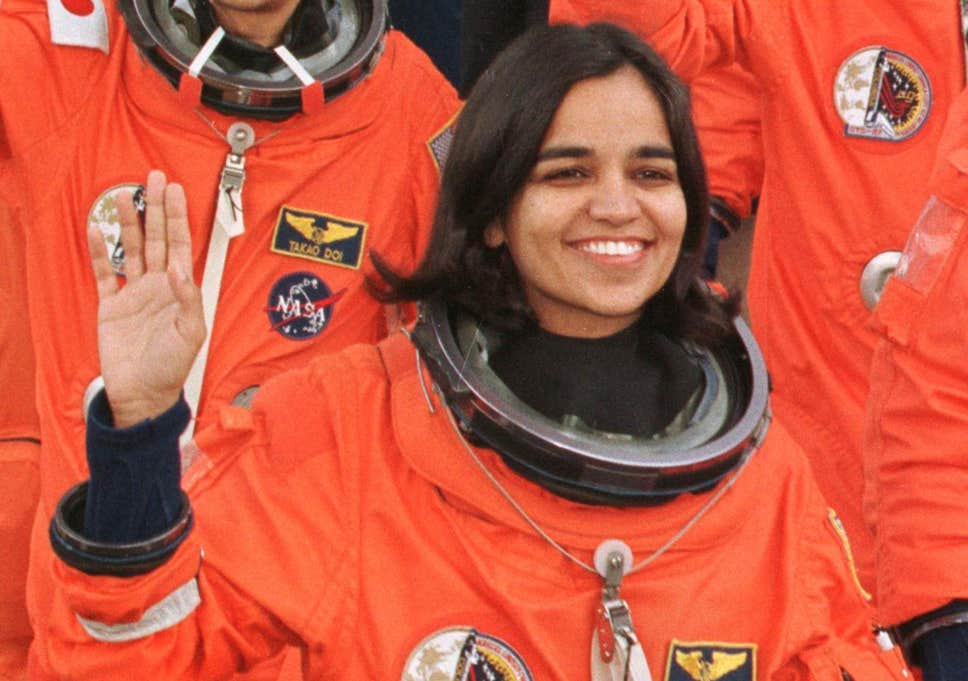 See you Tomorrow